ข้อค้นพบและข้อเสนอแนะจากการตรวจราชการกระทรวงสาธารณสุข ปี 2558 “โรคไม่ติดต่อและการบาดเจ็บ”
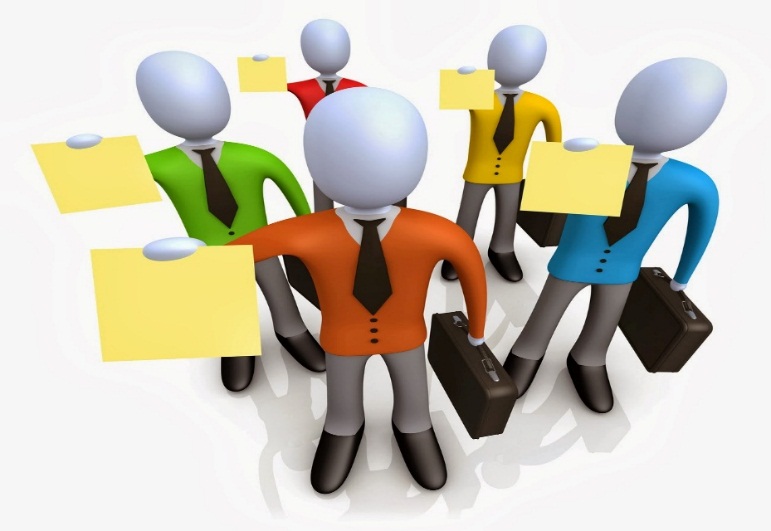 นพ.ทวีทรัพย์ ศิรประภาศิริ
สำนักงานคณะกรรมการผู้ทรงคุณวุฒิ
กรมควบคุมโรค
ความเป็นมา
กระทรวงสาธารณสุขได้พัฒนาระบบบริการสุขภาพในรูปแบบเขตบริการสุขภาพ รวม 12 เขต และมีแนวนโยบายให้ปรับระบบการตรวจราชการ กำกับ ติดตามนโยบาย สำคัญของกระทรวงเพื่อก่อให้เกิดประโยชน์สูงสุดต่อประชาชน
กรมควบคุมโรคได้มอบหมายให้ผู้ทรงคุณวุฒิเป็นผู้ตรวจราชการกรม ร่วมกับทางสำนักงานป้องกันและควบคุมโรคเขต โดยแบ่งพื้นที่รับผิดชอบการตรวจราชการให้กับผู้ทรงคุณวุฒิ เขตสุขภาพละ 2 ท่าน
ระยะเวลาการตรวจราชการ แบ่งเป็น 2 รอบ
   รอบที่ 1 ระหว่างเดือนกุมภาพันธ์ – เมษายน 2558
   รอบที่ 2 ระหว่างเดือนมิถุนายน – สิงหาคม 2558
คณะกรรมการผู้ทรงคุณวุฒิได้รวบรวมและสรุปข้อค้นพบและข้อเสนอแนะจากการตรวจ 
   ราชการกระทรวงสาธารณสุข ปี 2558
มุมมองจากภายนอก
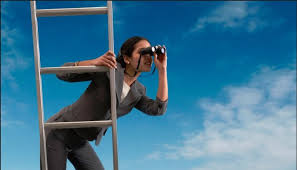 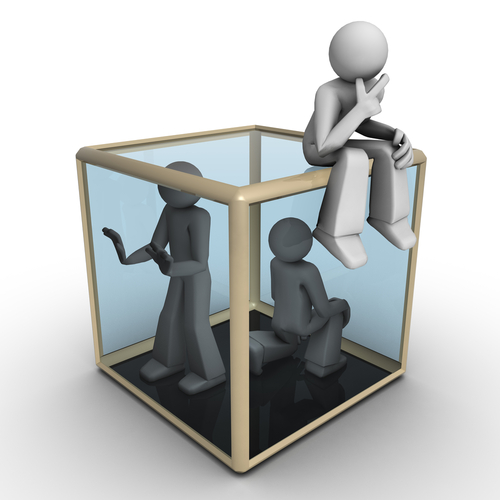 พื้นที่เป็นฐาน 
ประชาชนเป็นศูนย์กลาง สนับสนุนและร่วมปฏิบัติงาน 
มุ่งสู่เป้าหมายร่วม
คลินิก NCD คุณภาพ 
	เป้าหมายการดำเนินงาน ปี 2557, 2558 และ 2559 ประเมินผ่านเกณฑ์ ร้อยละ 70 และ ในปี 2559 ประเมินรับรองฯครบร้อยละ 100 

   เป้าหมายปี 57 จำนวนรพ.ที่ประเมิน จำนวน 380 แห่ง ผ่าน 70 % จำนวน 338 แห่ง 
   เป้าหมายปี 58 จำนวนรพ.ที่ประเมิน จำนวน 329 แห่ง 

   สถานบริการสาธารณสุข (รพศ. รพท. รพช.) ได้ประเมินตนเองตามเกณฑ์คลินิก NCD คุณภาพ รอบที่ 1 แล้ว อยู่ระหว่างรวบรวมการประเมินรับรองฯ 

   ส่วนใหญ่ยังต้องพัฒนาเรื่อง การสนับสนุนการจัดการตนเอง แลกเปลี่ยนเรียนรู้เพิ่มขึ้นการดูแลตนเองในชุมชน
8
ประเด็น : การควบคุมโรคไม่ติดต่อ (NCD)
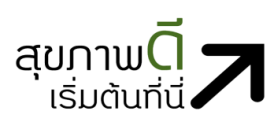 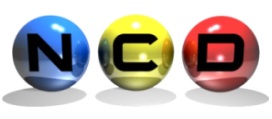 10
ประเด็น : การควบคุมการบาดเจ็บ(อุบัติเหตุทางถนน)
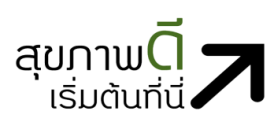 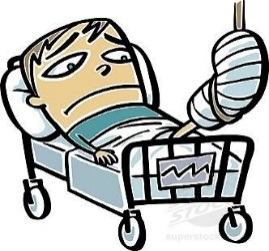 กลุ่มเด็กวัยเรียน : อัตราการเสียชีวิต จากการจมนํ้าของเด็ก (อายุตํ่ากว่า 15 ปี) ไม่เกิน 6.5 ต่อประชากรเด็กแสนคน
12
ประเด็น : เด็กจมน้ำ
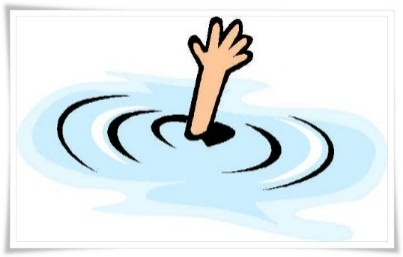 13
ประเด็นเชิงระบบ
14
ประเด็นเชิงระบบ (ต่อ)
15
ข้อสังเกตจากการร่วมตรวจราชการ
เป็นจุดเชื่อมสำคัญของกรมควบคุมโรคกับงานของกรมอื่นๆ กับภาพรวมของกระทรวง และการเชื่อมระหว่าง สคร. กับเขตสุขภาพ และจังหวัด

 โอกาสในการแลกเปลี่ยนเรียนรู้ เข้าใจการปฏิบัติงานในพื้นที่จริง 

 โอกาสในการพัฒนาทีมงาน และเครือข่าย

 ต่อยอดพัฒนากระบวนการและเนื้อหาจากเดิมแบบต่อเนื่อง ไม่ควรเริ่มต้นใหม่